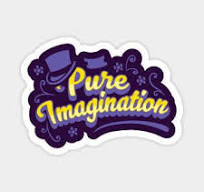 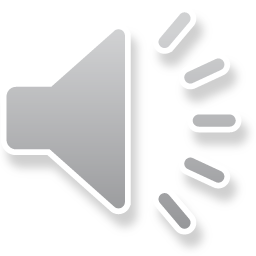 Come with me and you'll beIn a world of pure imaginationTake a look and you'll seeInto your imaginationWe'll begin with a spinTrav'ling in the world of my creationWhat we'll see will defyExplanationIf you want to view paradiseSimply look around and view itAnything you want to, do itWant to change the world, there's nothing to itThere is no place I knowTo compare with pure imaginationLiving there, you'll be freeIf you truly wish to be
Voice – lower version
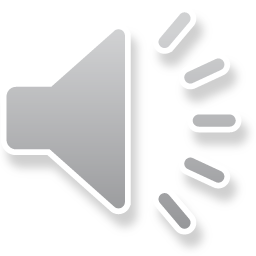 Voice – higher version
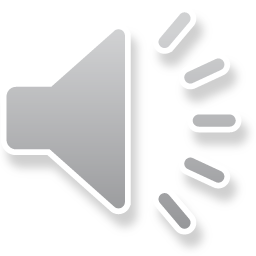 Voice & piano
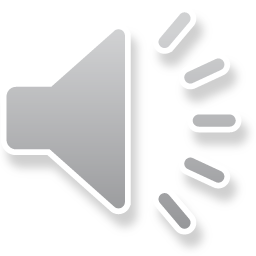 Piano accomp